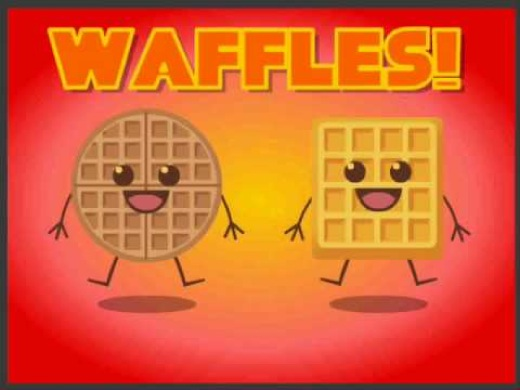 Waffle Day Story for 7 - 9 Formers
Автор:
Ольга Михайловна Степанова
учитель английского языка 
МБОУ «Цивильская СОШ №1 
имени Героя Советского Союза М.В. Силантьева»
города Цивильск Чувашской Республики
2017
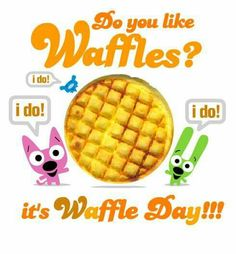 August 24 is National Waffle Day, USA; a day to celebrate a breakfast staple that has been around 
for hundreds of years.
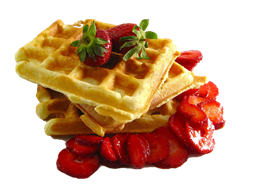 Enjoyed plain or stuffed with blueberries, strawberries, chocolate chips or any number of great things, waffles have long been a favorite at kitchen tables the world over.
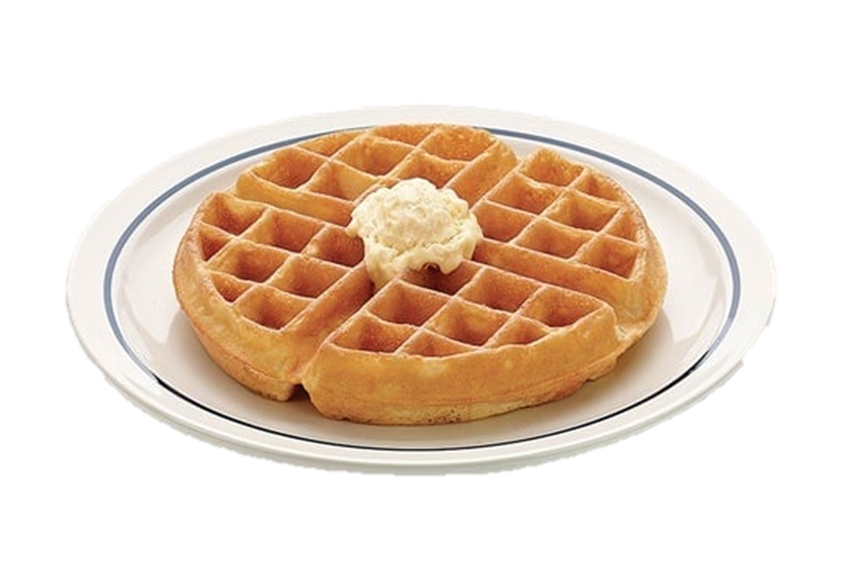 Here are 9 facts about waffles that you may not have known about :)
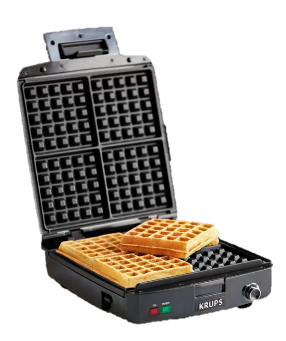 Fact №1

National Waffle Day is a celebration of when the first waffle iron was officially patented in 1869. The patent was submitted by Cornelius Swarthout.
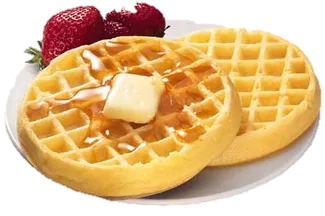 Fact #2
Waffles have been around since the middles ages, but the first written waffle recipe was discovered in the 14th century in an anonymous manuscript.
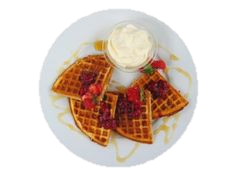 Fact #3

Belgian Waffles were first known as “Brussels” Waffles and was invented in 1839.
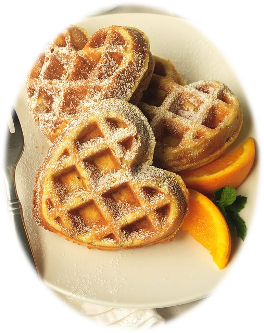 Fact #4

The Pilgrims brought the first waffles to America.
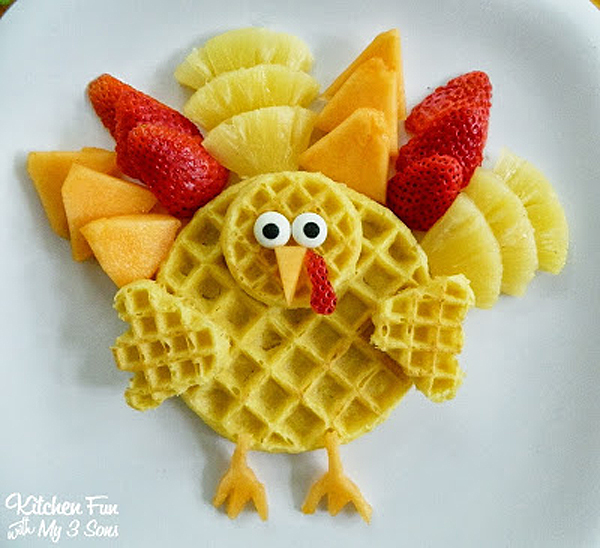 Fact #5

The World Record for the largest waffle was set at 110 pounds and had a diameter of 8 feet 1.24 inches. It was made in the Netherlands.
Fact #6

Eggo waffles were introduced to supermarkets in 1953.
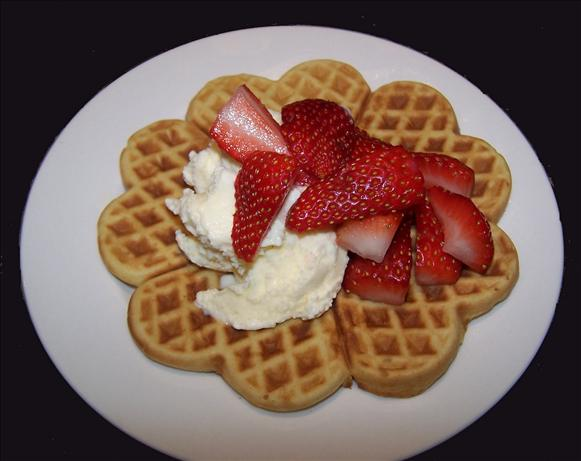 Fact #7

Since its creation in 1955, the Waffle House restaurant has served just under 900 million waffles!
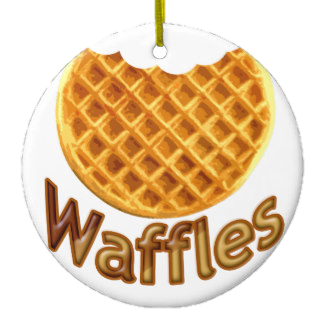 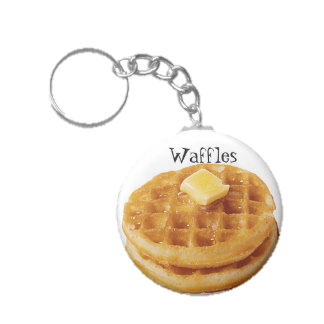 Fact #8

Waffles exist                                all over the world and incorporate what ingredients are available in their respective region. Some famous types are American, Belgian, Scandinavian and Hong Kong.
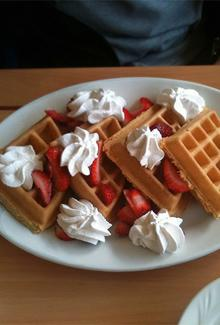 Fact #9

Patrick Bertoletti holds the world record for eating the most waffles in 10 minutes at 29.
How to Celebrate 
National Waffle Day?
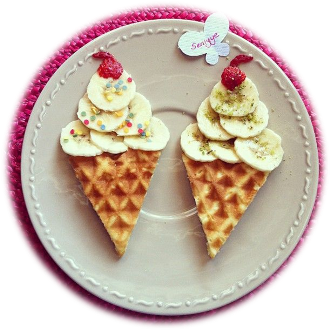 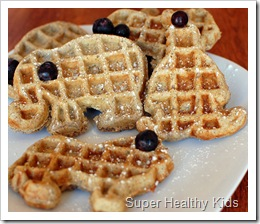 Eat Waffles 
at Every Meal
Waffles aren’t just 
breakfast items —
you can enjoy
 them 
throughout the day. Try planning your entire day around the waffle: waffles with syrup for breakfast, chicken and waffles for lunch, a Belgian waffle for your afternoon snack, and a Philly Cheesesteak wafflewich for dinner.
Finally Buy Yourself That Waffle Iron
We know—you don’t need that waffle iron.  But today is an excuse to finally give in and buy yourself one.  You know you’ve been looking at it for months, anyway :)
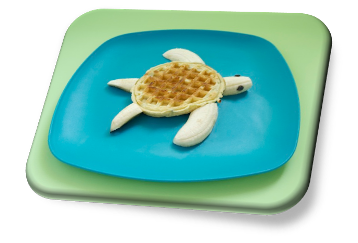 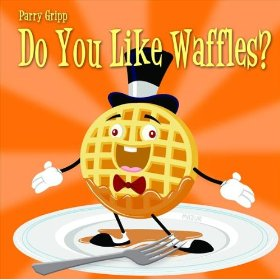 Host a Waffle Party
Now that you’re
 in possession of 
a shiny new waffle 
iron, it’s time to 
put it to good use.  
Get out the butter 
and syrup, invite your friends over, and fry up a heap of fresh waffles.  Be sure to give your guests options—jam, chocolate syrup, powdered sugar, and peanut butter are musts.
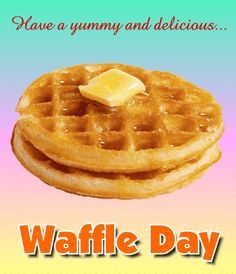 By the way, the verb waffle means to be indecisive and it comes from a Scottish term “waff” that means “to yelp like a puppy.” The noun waffle, meaning the 
excellent gridded 
breakfast food, 
comes from the Old 
German wefan, 
which meant to 
weave something
 into the shape 
of a honeycomb.
 (Makes sense!)
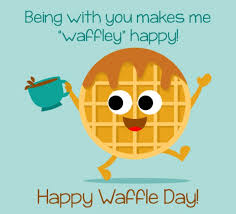 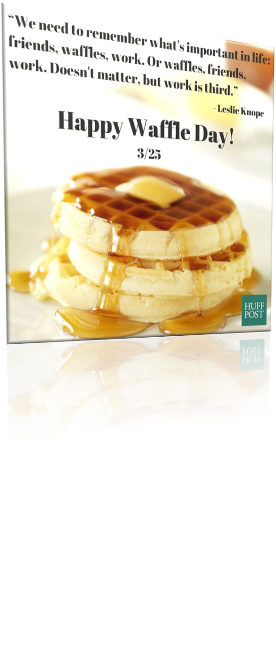 THE END
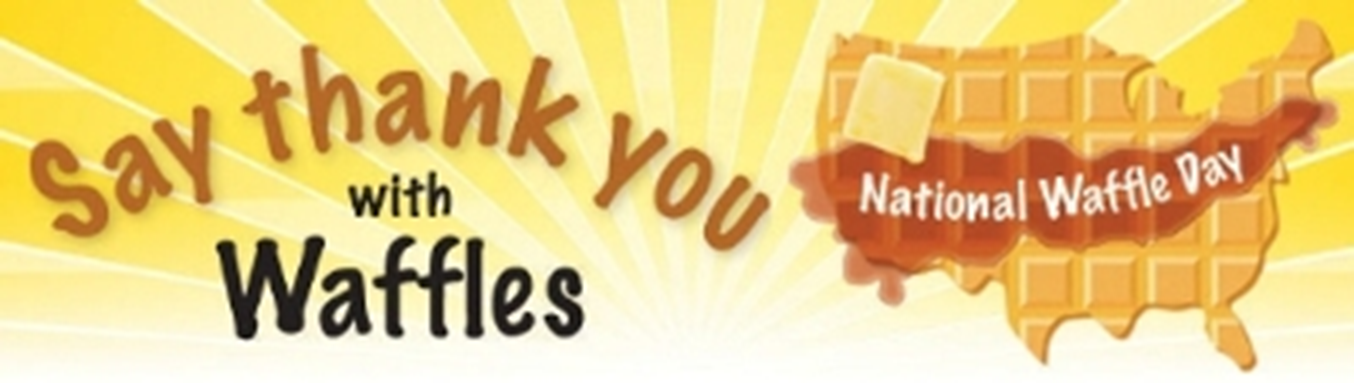 Sources:
9 Facts About Waffles For National Waffle Day  http://www.news9.com/story/29867813/9-facts-about-waffles-for-national-waffle-day 

Изображения взяты на сайте    http://yandex.ru 	
Условия использования сайта https://yandex.ru/legal/fotki_termsofuse/